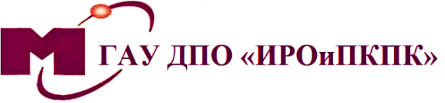 Магаданское областное государственное автономное учреждение 
дополнительного профессионального образования 
«Институт развития образования и повышения квалификации педагогических кадров» 
КАФЕДРА РАЗВИТИЯ ОБРАЗОВАТЕЛЬНЫХ СИСТЕМ
ТЕМА ИССЛЕДОВАНИЯ:«Современные образовательные технологии в профессиональной деятельности педагога»
Надежда Олеговна Баюкова заведующий кафедрой «Развития образовательных систем» ИРОиПКПК, к.п.н., доцент
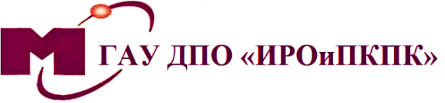 Актуальность исследования:
«Главное, ожидания граждан очень большие, и поэтому следует приложить все усилия, чтобы качественно преподавать, соответствовать сегодняшнему времени, чтобы ответить на вызовы этого времени и готовить будущих граждан и специалистов для нашей страны так, как этого требует сегодняшний день. Чтобы школьники, независимо от места проживания, социального статуса родителей, получали прочные знания и на их базе смогли овладеть будущей профессией, добиться успеха и в жизни быть востребованными и полезными для своей страны, чтобы сами получали полное удовлетворение от жизни».
Президент РФ В.В.Путин
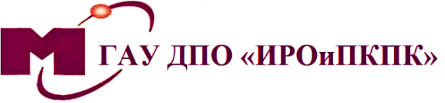 ЦЕЛЬ ИССЛЕДОВАНИЯ:
заключается в разработке концептуальных основ современных педагогических технологий и научно-методических основ их применения в дополнительном профессиональном образовании педагогов.
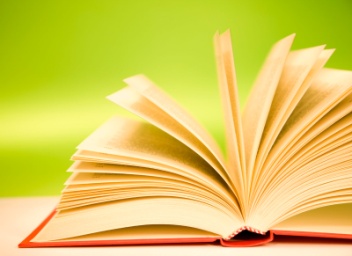 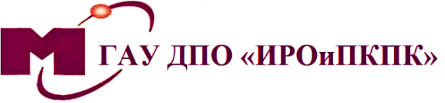 Задачи исследования:
1. Уточнить теоретические основы образования взрослых.
2. Уточнить концепцию современных педагогических технологий;
4. Определить теоретические подходы к организации субъект-субъектных отношений в учебном процессе дополнительного профессионального образования педагогов.
5. Определить пути создания мотивационных ориентиров самосовершенствования педагогов.
6. Научно обосновать выбор методического обеспечения учебного процесса в дополнительном профессиональном образовании педагогов.
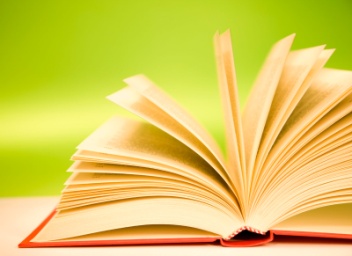 Задачи исследования:
7. Обосновать целесообразность и возможность применения инновационных педагогических технологий в дополнительном профессиональном образовании педагогов.
8. Обобщить, систематизировать педагогический опыт мало известных педагогов-новаторов.
9. Разработать условия эффективности применения современных педагогических технологий в дополнительном профессиональном образовании педагогов. 
10. Экспериментально обосновать преимущество использования инноваций в дополнительном профессиональном образовании педагогов.
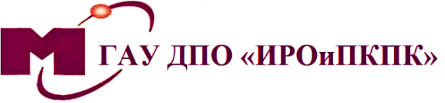 Сроки исследования:
2020-2024 гг.
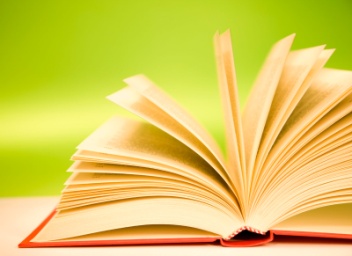 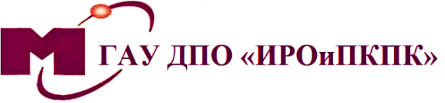 Представление результатов исследования:
Июнь 2021 года: представление проекта методических рекомендаций по использованию современных педагогических технологий в профессиональном образовании педагогов. 
Декабрь 2021 года: издание методических рекомендаций по использованию современных педагогических технологий в профессиональном образовании педагогов.
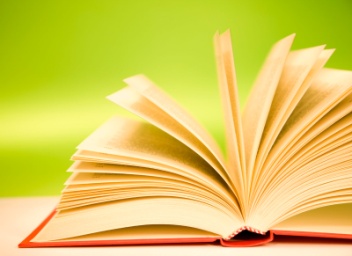 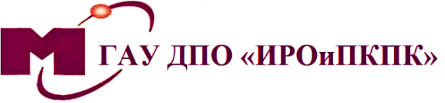 БЛАГОДАРЮ
 ЗА ВНИМАНИЕ!
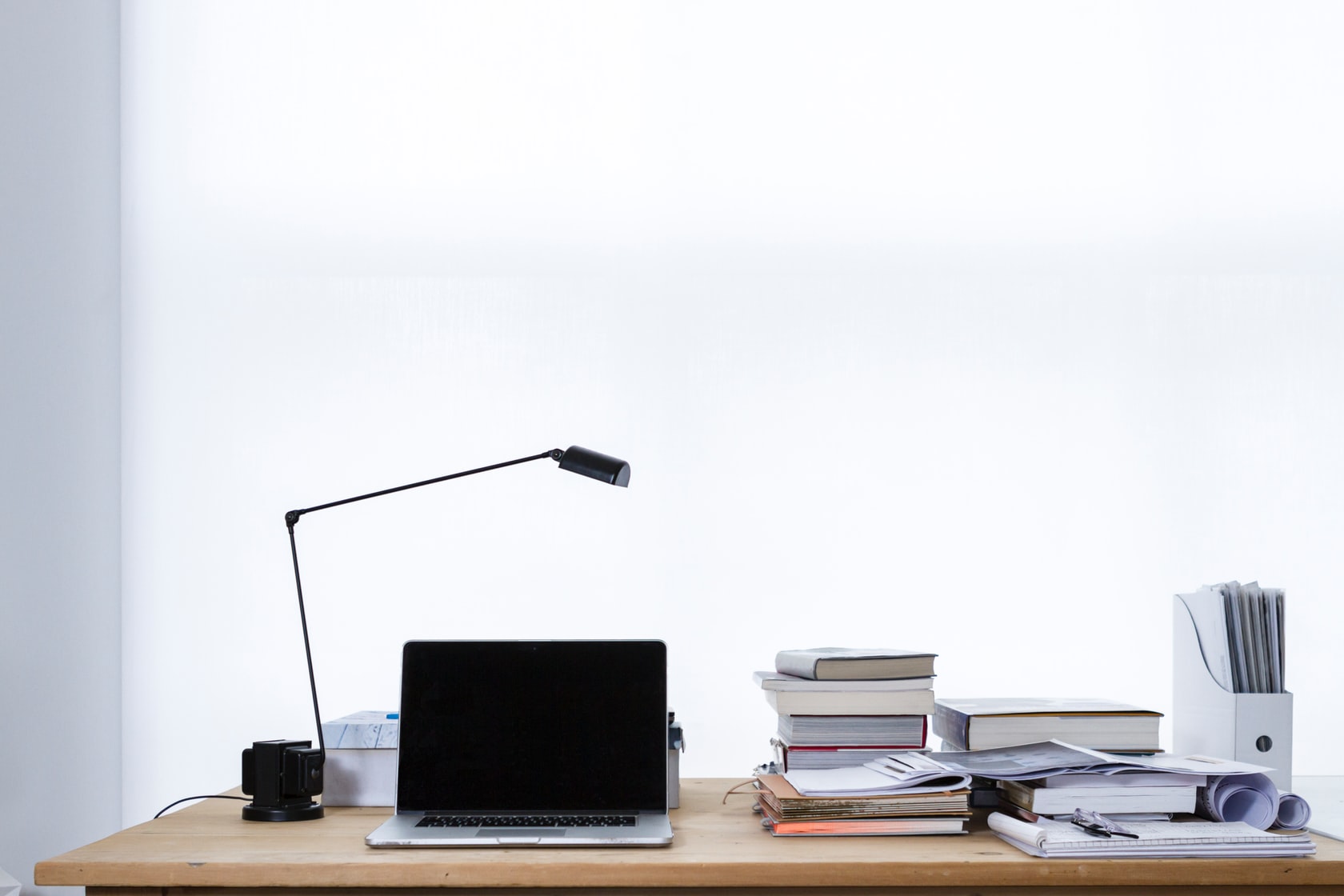